TERCER GRADO - QUINTO GRADO | MANEJAR LA PRESIÓN DE LOS COMPAÑEROS
LISTA DE ESCENARIOS SOBRE PRESIÓN DE LOS COMPAÑEROS
Tú y un grupo de amigos están jugando al fútbol en una cancha cerca de tu casa. Te han dicho que debes estar en tu casa al caer la noche. Justo antes de que anochezca, un niño popular del vecindario los invita a ti y a tu grupo de amigos a ir a su casa para jugar a la mancha en su jardín. Todos tus amigos deciden ir, pero tú sabes que esperan que vuelvas a tu casa al caer la noche. 
En la clase de informática, una de tus compañeras visitó un sitio que tú sabes que no tienen permiso para visitar en la escuela. Ella quiere que tú también visites el sitio para poder mostrarte un video “genial”. Tu compañera te dice que, si sigues las reglas de la escuela todoel tiempo, eres una mascota de la maestra. 
Geraldo desea un par de botines de fútbol. Su abuela lo deja en una tienda comercial local y le da dinero para entrar y comprarlos. Mientras entra a la tienda, observa a un grupo de jugadores de fútbol que están usando los mismos pantalones de fútbol. Si bien hace mucho tiempo que desea los botines, Geraldo también siente la presión de estar a la moda e integrarse a los otros jugadores de fútbol. 
En el autobús camino a la escuela, un compañero le pregunta a Naquan si puede copiar su tarea. Naquan quiere decir que no porque sabe que eso es hacer trampa. Pero su compañero le dice: “Solo los nerdos se niegan a compartir sus respuestas. ¿Quieres que te llamen nerdo?”.
DeAnna está en un baile escolar cuando la chica nueva de su escuela intenta acercarse y unirse al círculo de baile de sus amigas. Todas las amigas de DeAnna miran con desdén y se mueven para dejar a la chica nueva afuera del círculo. DeAnna nota que la chica nueva está muy sola, pero no quiere que sus amigas piensen que ella no es “cool”. 
Rachel estaba sentada tranquila en la clase, leyendo un libro como su maestra le había indicado. De repente, su mejor amiga, que está sentada a su lado, le pide que le pase una nota a otra estudiante. Rachel está nerviosa por meterse en problemas, pero Leilani la amenaza y le dice que, si no pasa la nota, ya no será su mejor amiga.
© 2022 OVERCOMING OBSTACLES
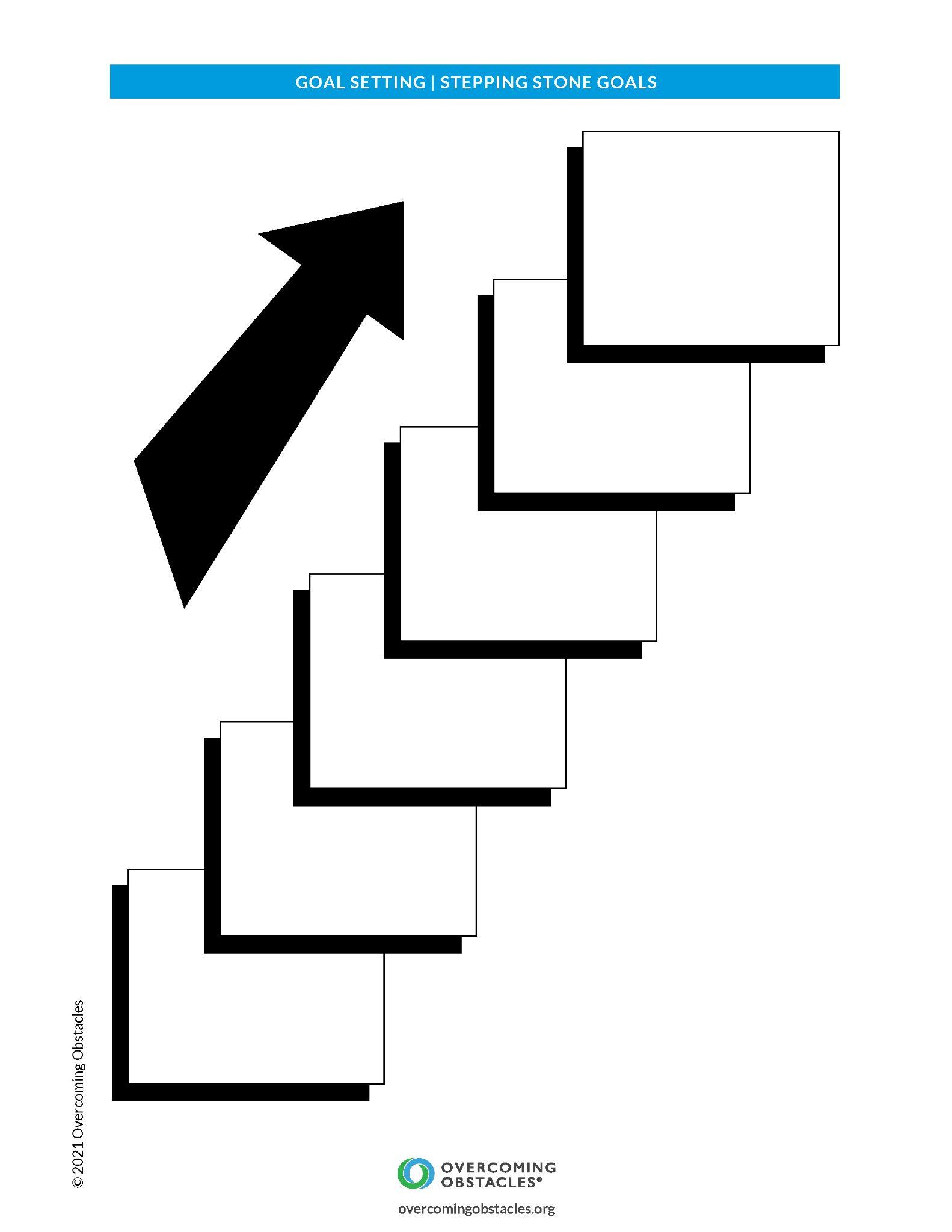